My Faith Looks Up To Thee
OLIVET
6.6.4.6.6.6.4
2/2
Eb/Eb - DO

Verses: 4
PDHymns.com
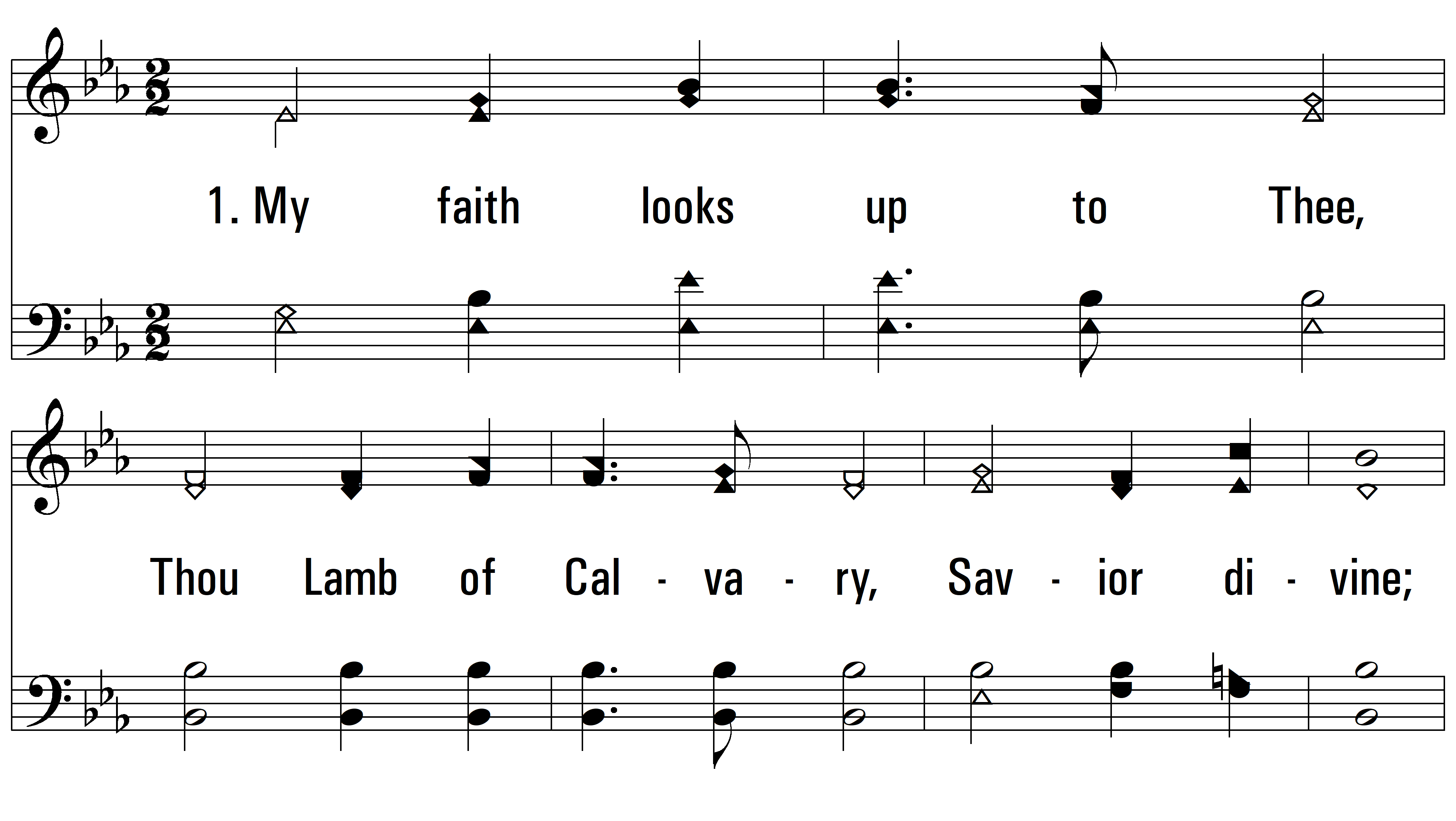 vs. 1 ~ My Faith Looks Up To Thee
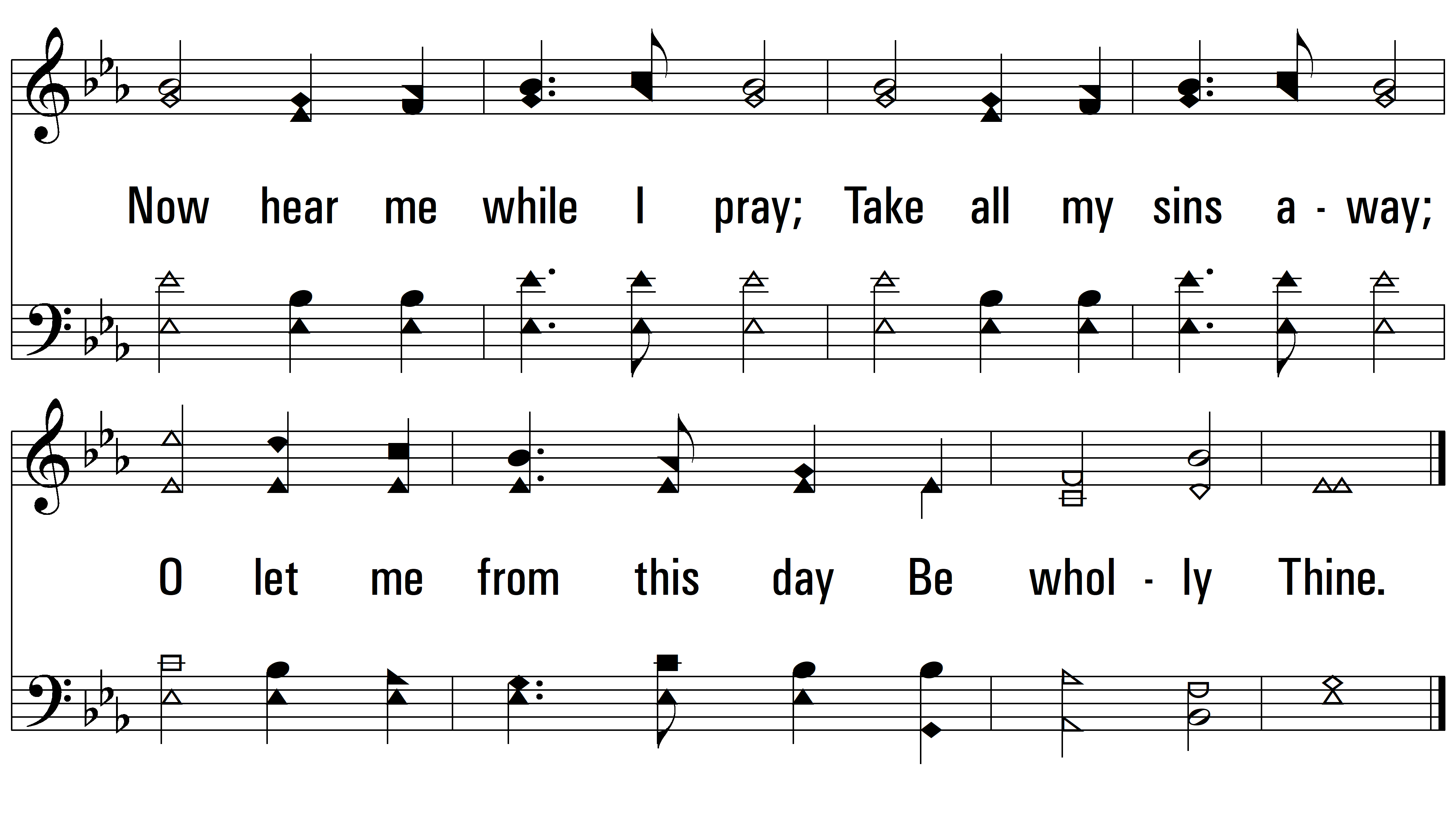 vs. 1
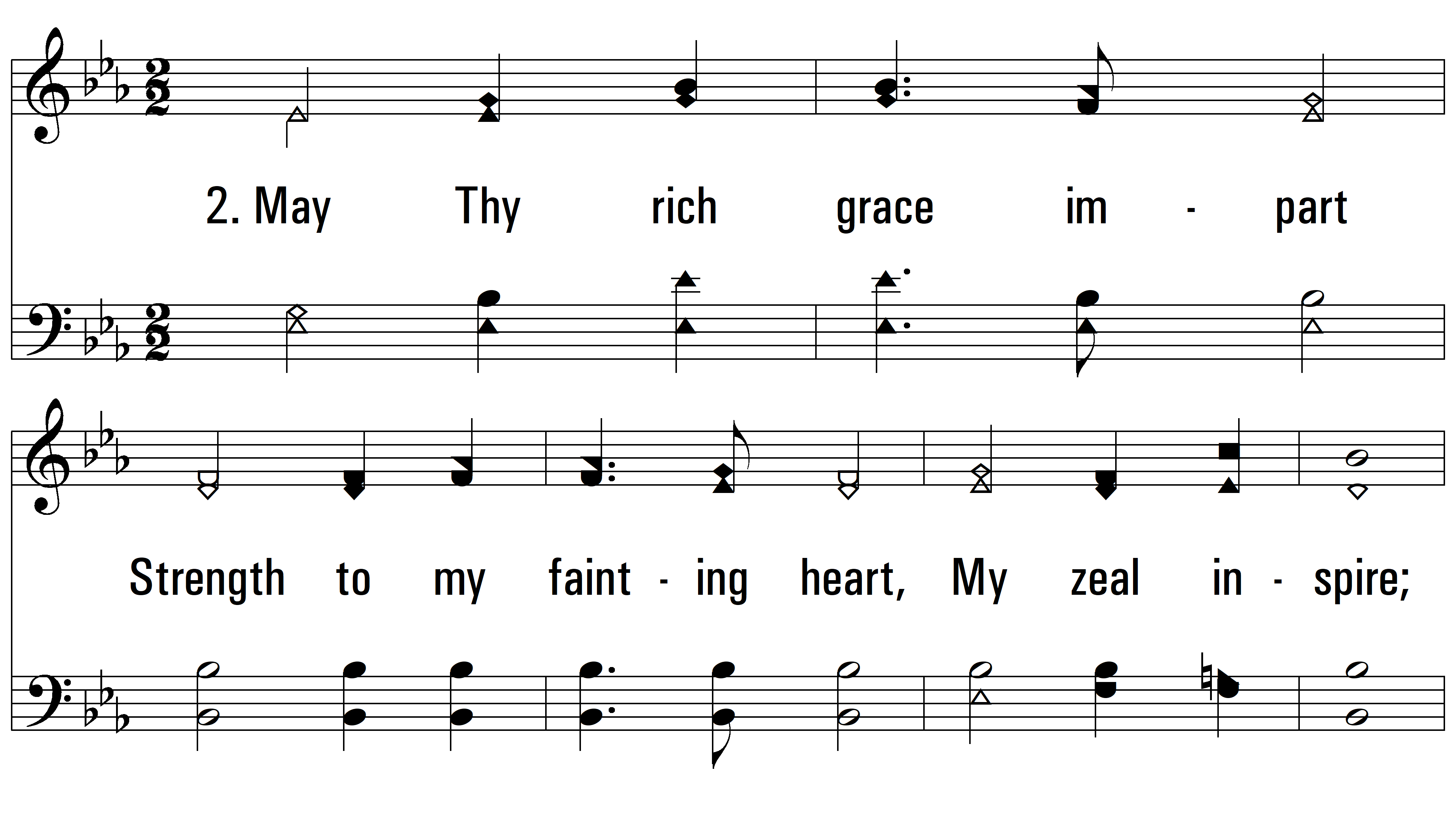 vs. 2 ~ My Faith Looks Up To Thee
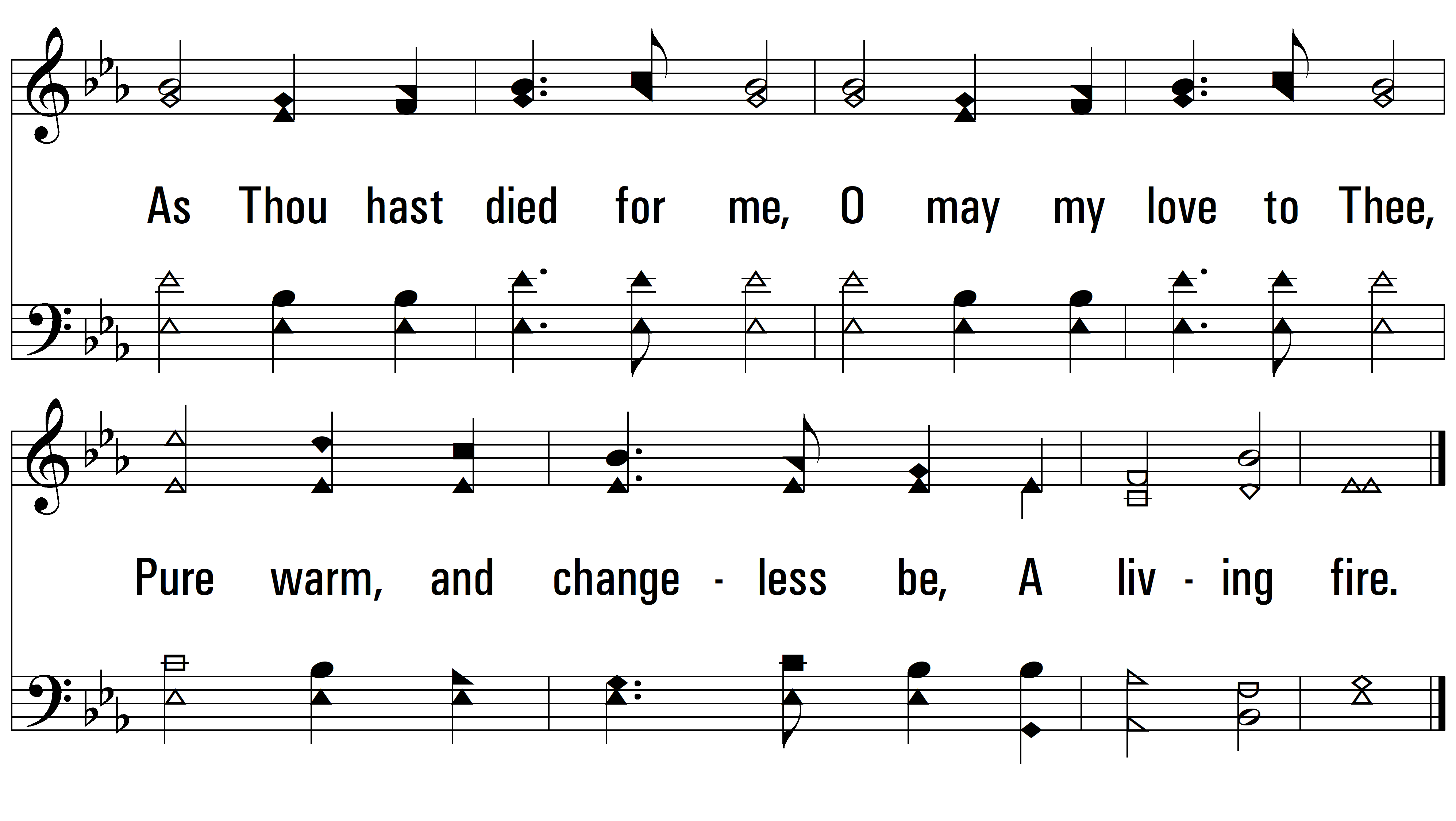 vs. 2
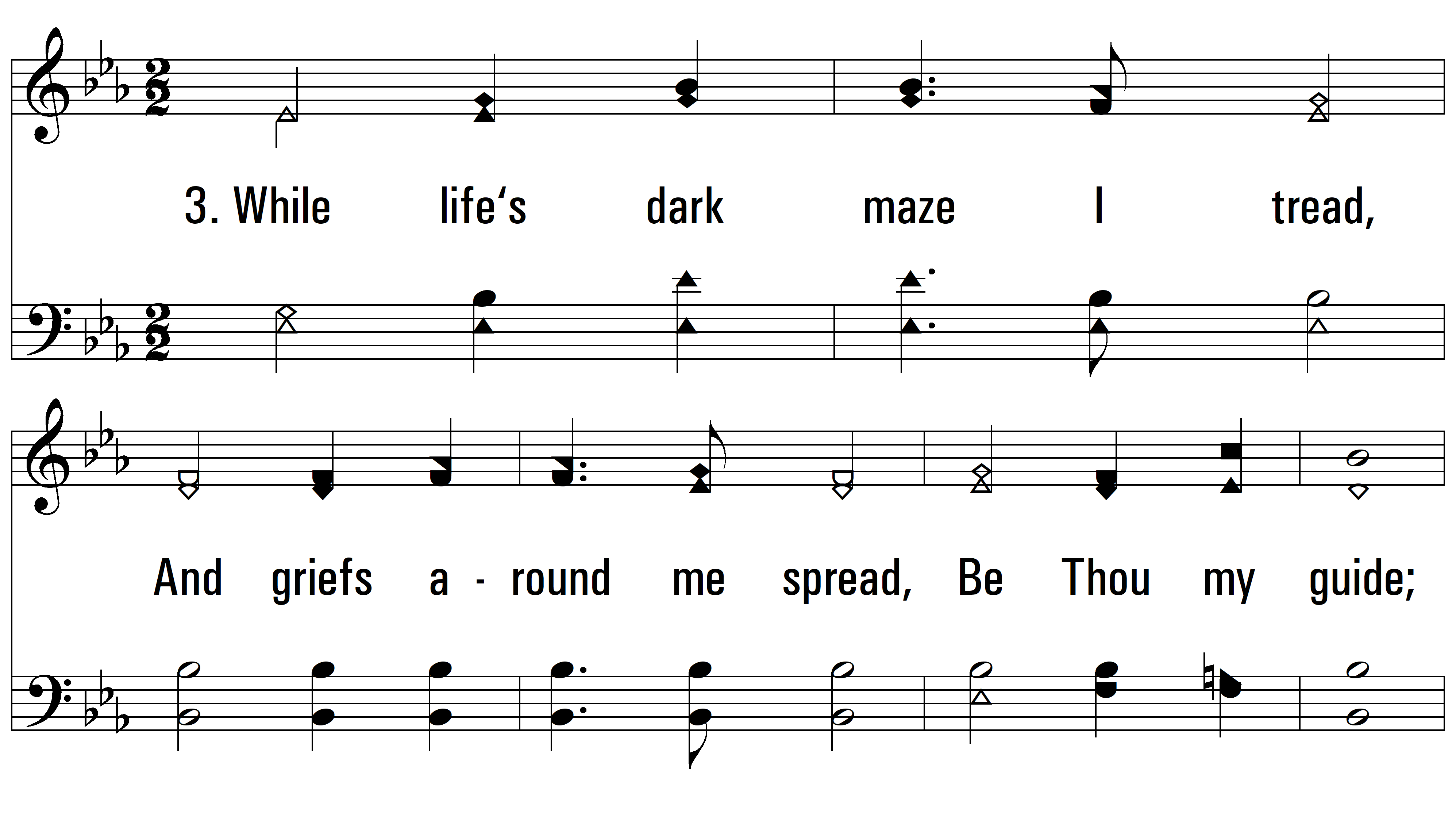 vs. 3 ~ My Faith Looks Up To Thee
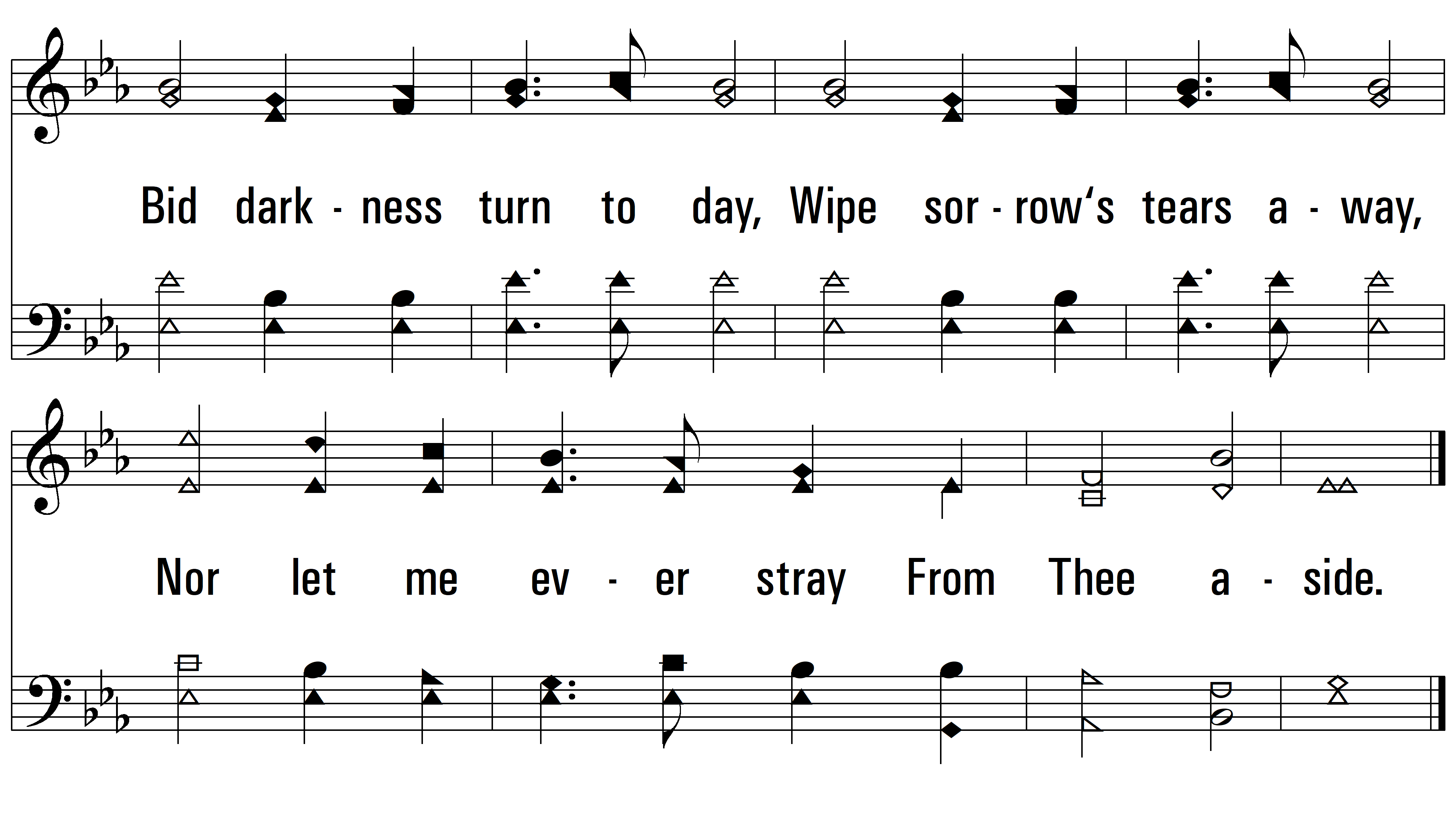 vs. 3
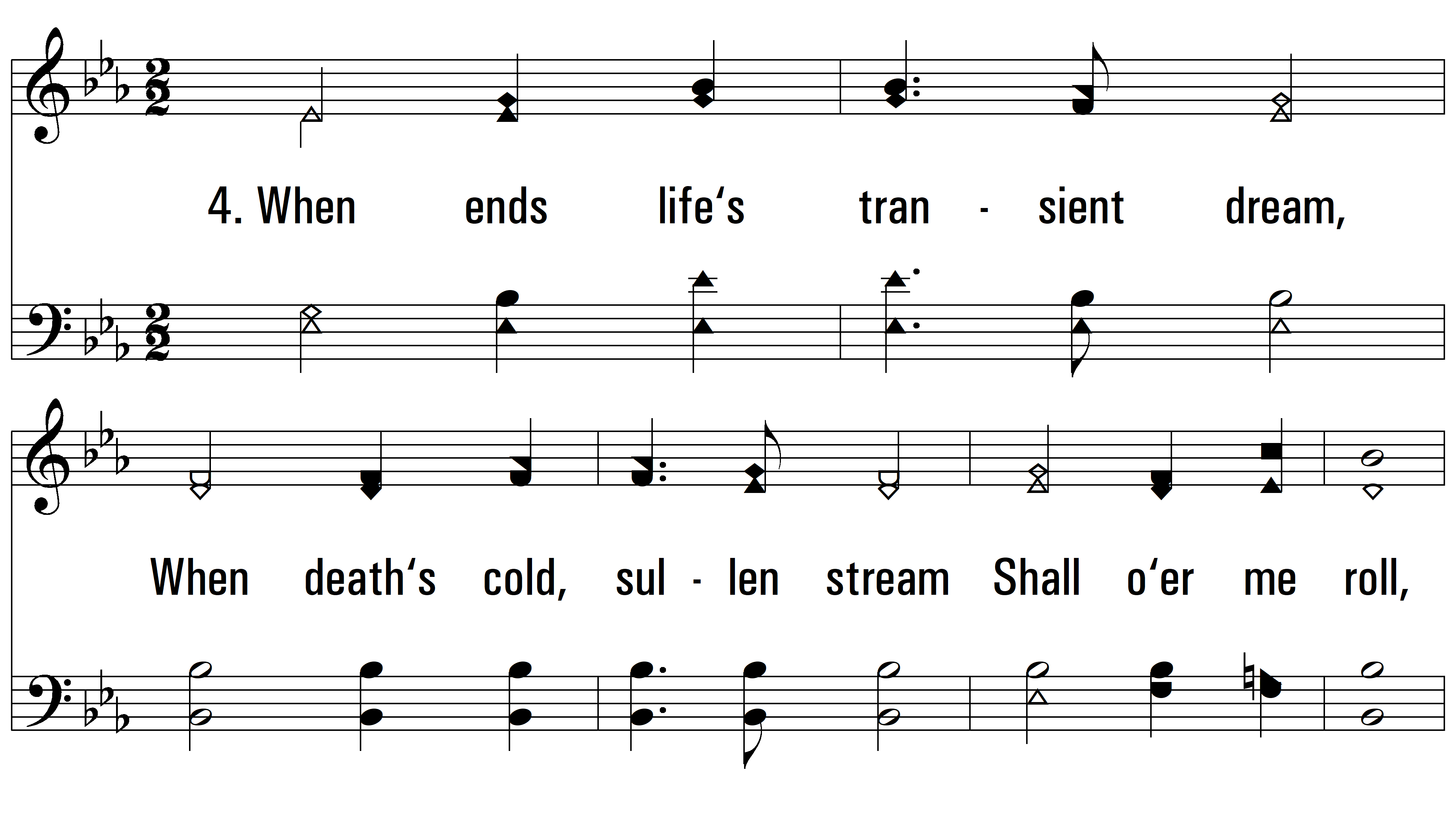 vs. 4 ~ My Faith Looks Up To Thee
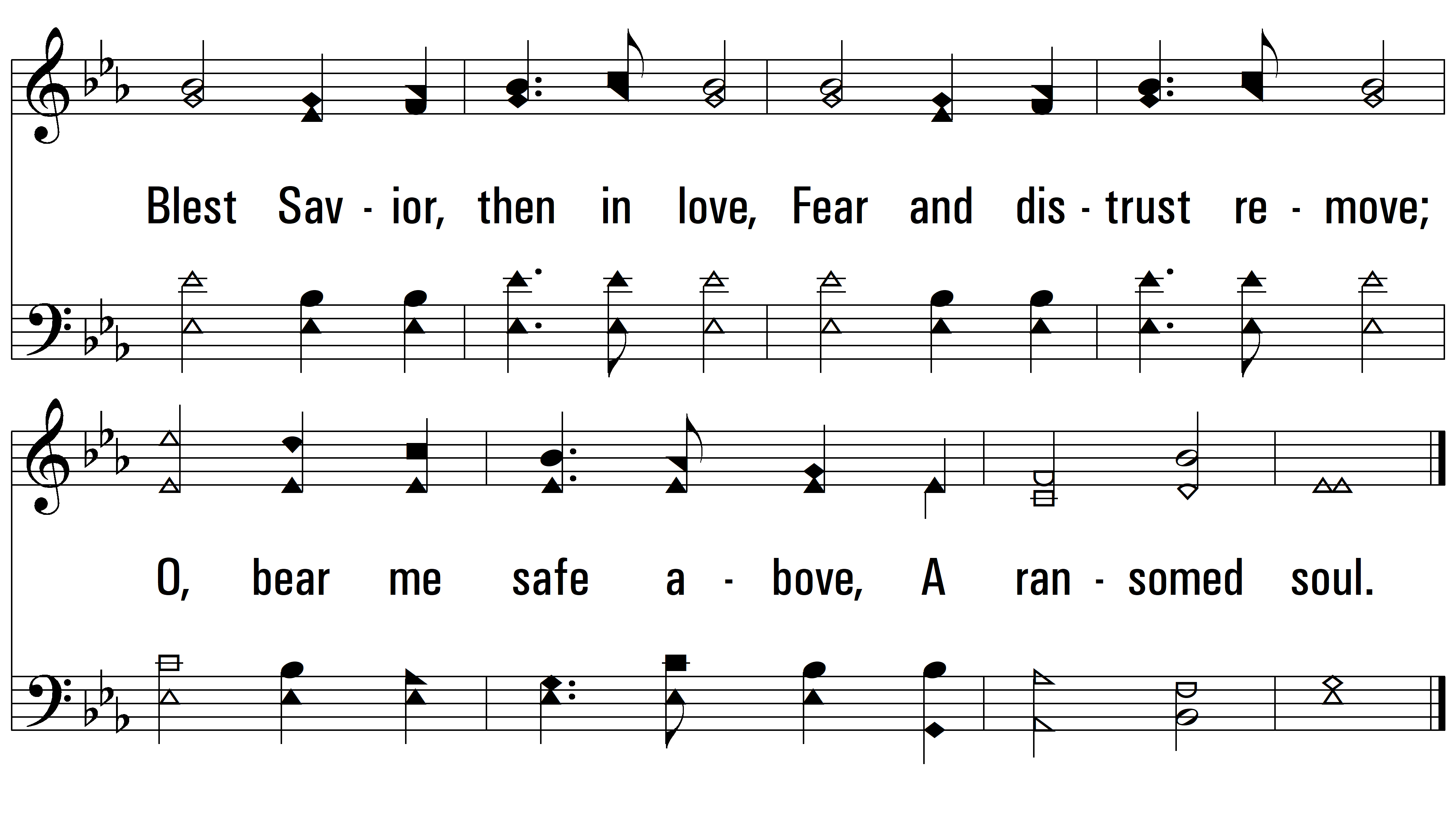 END
PDHymns.com
vs. 4